Role of Contemporary Art Institutions in the Formation of Territory Tourist Brand
Yulia Shulyatyeva
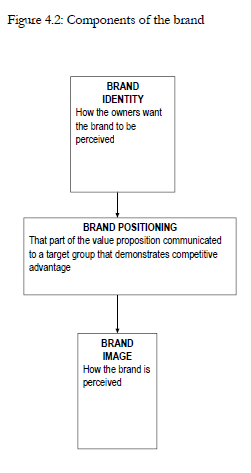 What is branding?
The aim:  to maximize product or service value and create consumers’ aptitude and loyalty to it 
Knox and Bickerton 2003
Place branding is…
the totality of the thoughts, feelings, associations and expectations that come to mind when a prospect or consumer is exposed to an entity's name, logo, products, services, events, or any design or symbol representing them
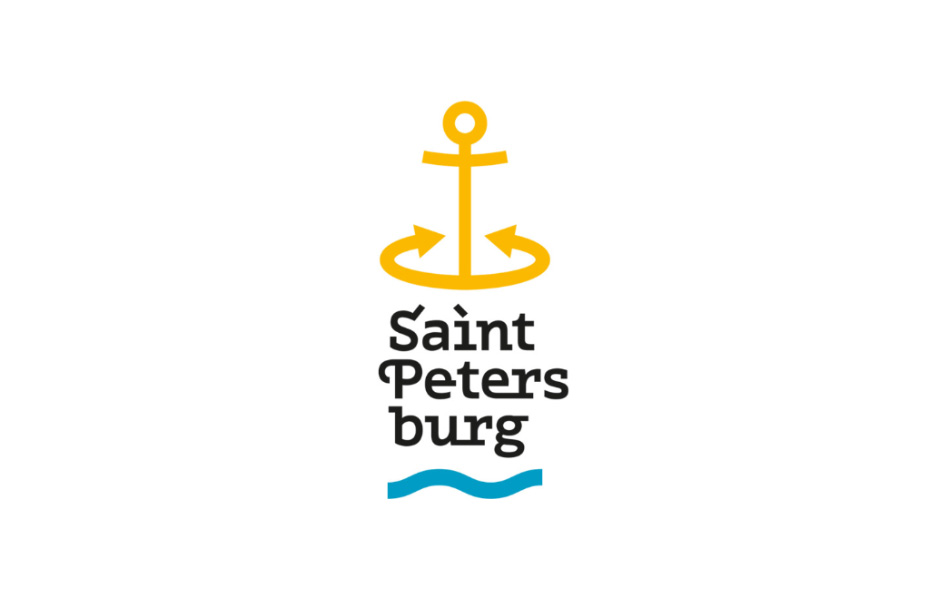 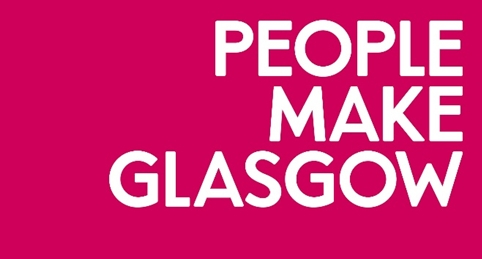 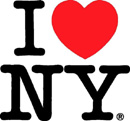 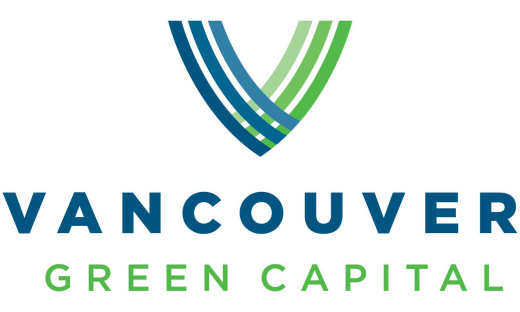 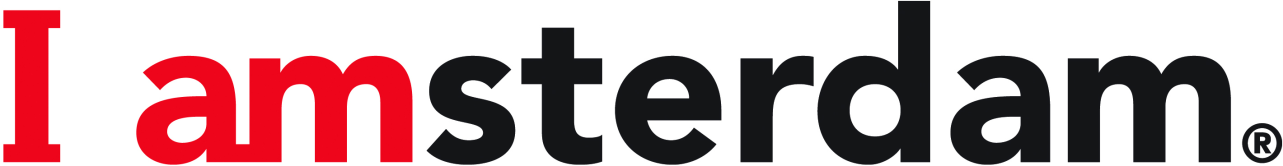 Country with powerful brand
Clearer domestic agreement on national identity and societal goals
A climate where innovation is prized and practiced
More effective investment promotion
More effective tourism and business travel promotion
A healthier ‘country of origin effect’ for exporters of goods and services
Greater profile in the international media
Simpler accession into other regional and global bodies and associations
More productive cultural relations with other countries and regions
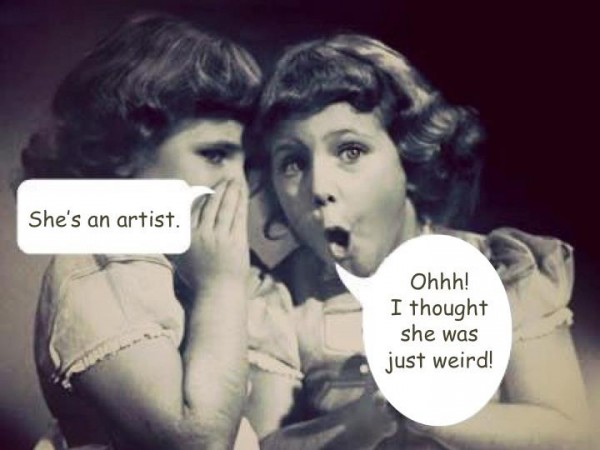 What is contemporary art?
What is contemporary art?
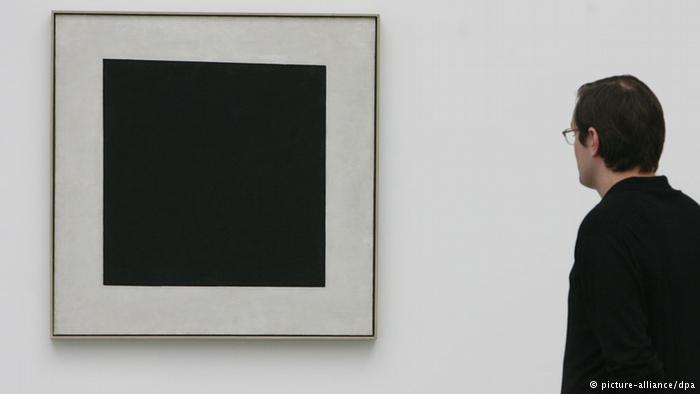 Branding and contemporary art. Foreign experience
The leaders of sales on contemporary art market
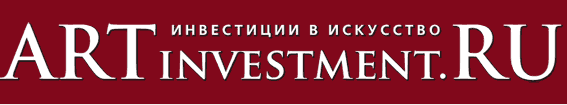 The Capitals of Contemporary Art – set of lectures in Hermitage Museum
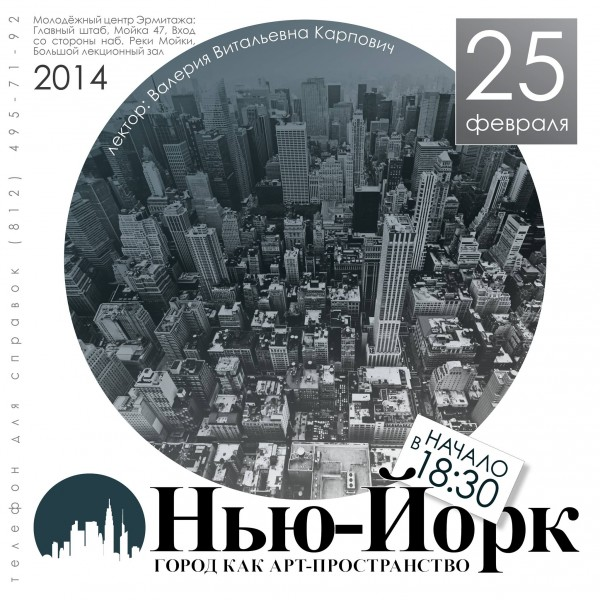 Berlin
London
New York
Venice
Paris
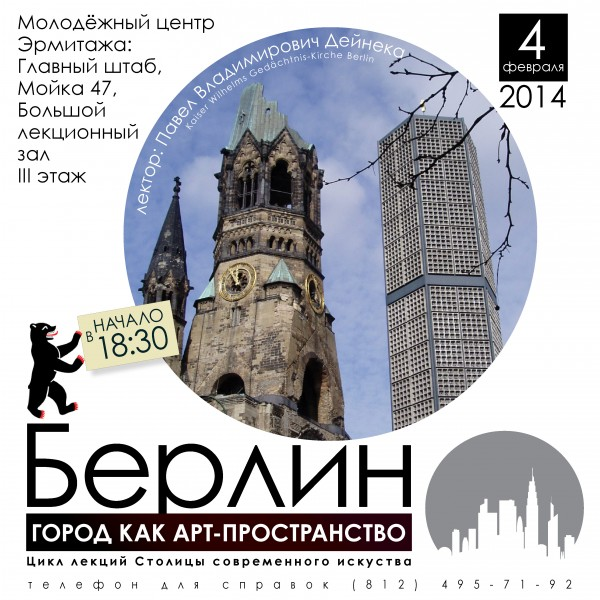 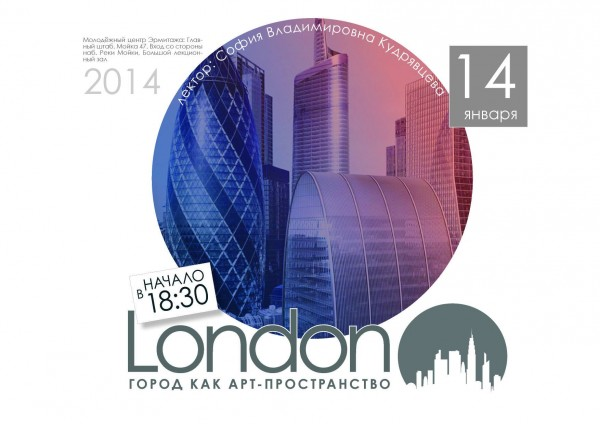 World known Contemporary Art Museums
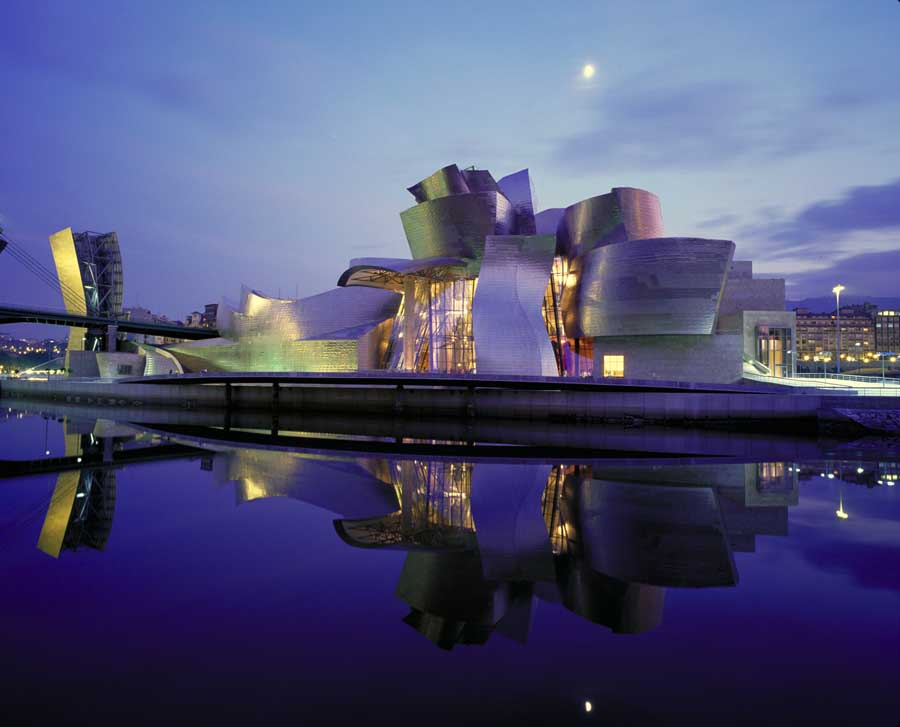 London (Tate Modern)
Bilbao (Guggenheim Museum)
Paris (Centre Georges Pompidou)
San Francisco (Museum of Contemporary Art) 
and others
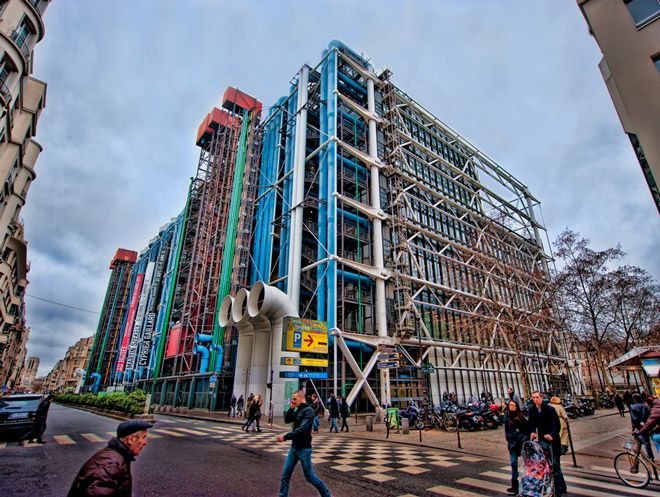 Branding and contemporary art. Russian experience
One auction house specialized in contemporary art
Nearly 10 museums of contemporary art
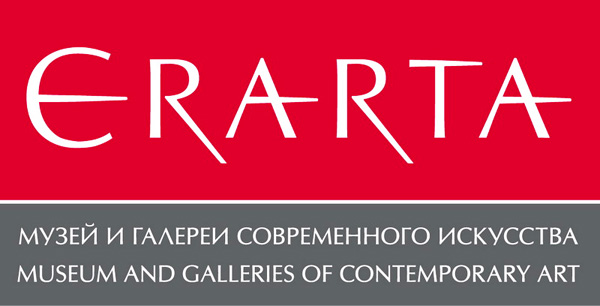 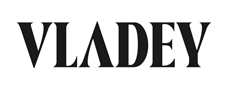 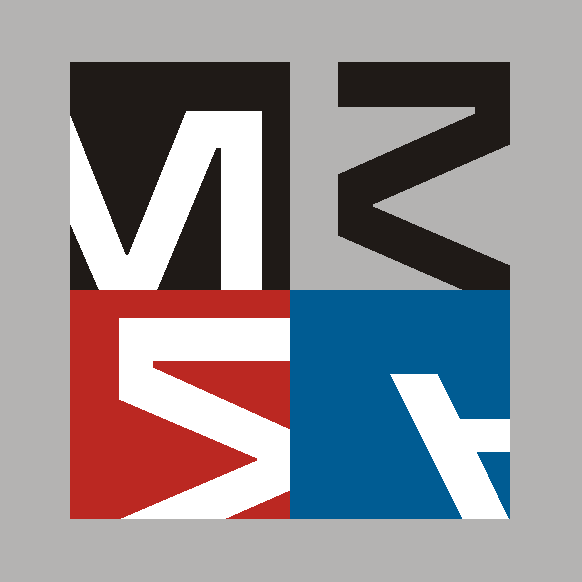 Reasons for unpopularity of contemporary art in Russia
The Soviet past
The absence of contemporary art explanation and education
Weak development of art-marketing strategies
Weak support of government and locals
Lack of marketing of contemporary art institutions
Research
Hypotheses:
Contemporary art plays insignificant role in destination branding of St. Petersburg
Contemporary art is of less interest for Russian tourists than for foreign tourists
Large well-known museums pay more attention to contemporary art promotion and attraction of tourists
Research methods
Content analysis
Search for: contemporary, contemporary art, contemporary museum, art gallery, art center, underground, nonconformist, creative, innovation
Criterion for the choice of experts
Working with contemporary art 
Stable organization of exhibitions
History and scale
Creative approach towards organization of art spaces
High level of publicity
Focus both on locals and on tourists attention
Cooperation with leading art experts and critics and leading museums of city or country
Participation in the cultural and educational programs
Vigorous activity in the framework of different art projects
Focus on European art practice
Activity on international level
Contemporary Visual Art Institutions
Contemporary Visual Art Institutions. Situation in St. Petersburg
Potential results. Content Analysis
Contemporary art plays insignificant role in destination branding
Local tourist agencies
Government programs
Entertainment sites
Contemporary art is of less interest for Russian tourists than for foreign tourists
Foreign tourist agencies VS Domestic tourist agencies
Large well-known museums pay more attention to contemporary art promotion and attraction of tourists
Entertainment sites
Potential results
Limitations of research
Difficulties in access to some experts
Difficulties of assessment of the market on a full scale
Subjective approach in the assessment of  market
Future  research
Extending the studied market segment :
Institutions
Geography
Developing of more perfect research methods (survey, scripts for content analysis)
Developing of city map or city excursion routes
Thank You for attention!